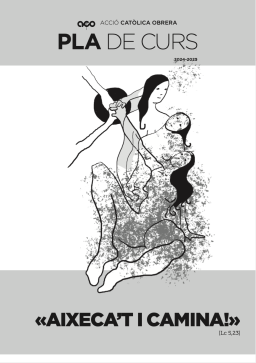 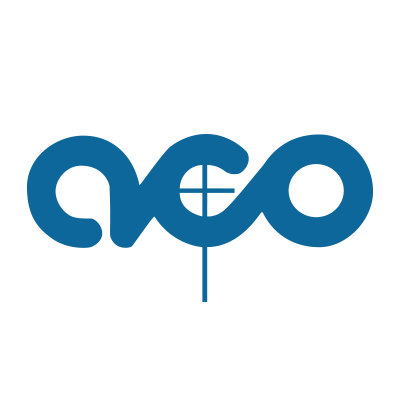 Comité General
Barcelona, 01/02/2025

Comisión Economía
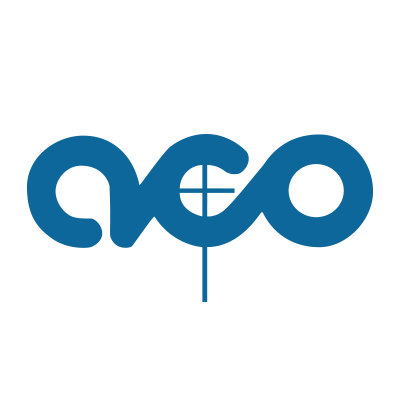 ANÁLISIS y REFLEXIÓN CIERRE CUENTAS 2024
De forma continuada los resultados contables anuales demuestran dependencia de las subvenciones que se solicitan (Obispado de Barcelona, Obispado de Sant Feliu, Generalitat de Catalunya, Ayuntamiento de BCN, etc...). Son subvenciones que mantienen cierta regularidad de importe. También de vez en cuando conseguimos otras extraordinarias para eventos o inversiones (Consejo, nueva WEB, etc...)
Los ingresos por cotizaciones de los militantes se van reduciendo . Esto viene provocado por diversas causas: defunciones, bajas del movimiento, reducción de la cotización por cuestiones personales, familiares u otras.
Al mismo tiempo no se consigue incrementar las cotizaciones de militantes ni tampoco se consigue que todos los militantes coticen (cada uno en la medida de sus posibilidades).
Los gastos fijos aumentan de acuerdo al incremento del coste de la vida y los ingresos no lo hacen en la misma proporción .
Cierre Cuentas 2024 vs Presupuesto 2024
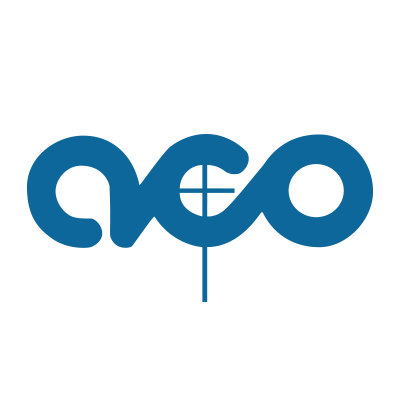 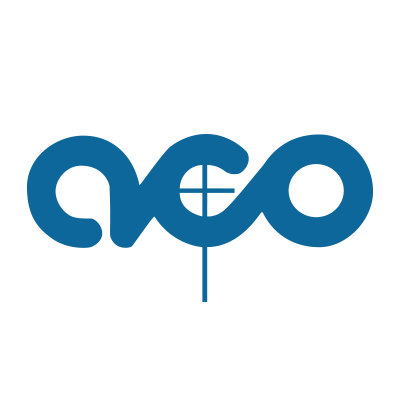 RESUMEN
El resultado real final presenta un superávit de 201,72€. Este resultado es consecuencia principalmente de las subvenciones recibidas de importe superior al que se había presupuestado (Obispado BCN + 3.000€ y Generalitat + 8.250€). En el presupuesto inicial se preveía un déficit de -8.828,89€ y se contemplaba cubrir aplicando una parte de la subvención extraordinaria recibida en 2023. Se propone no aplicar y poder reservar el importe para los presupuestos de los ejercicios siguientes.
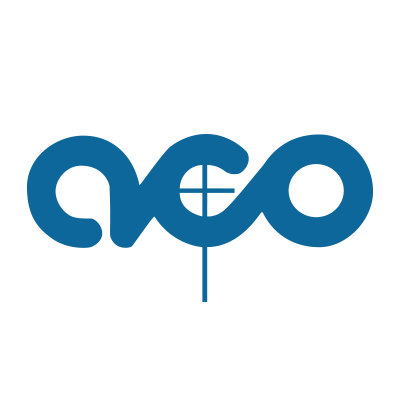 PORCENTAJES % CIERRE 2024
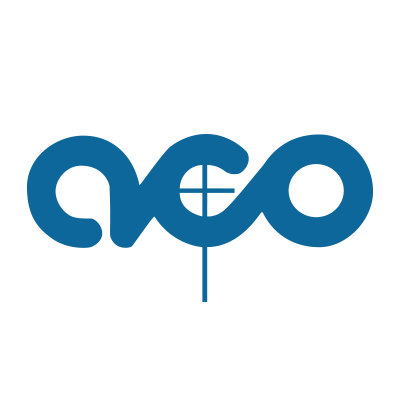 PORCENTAJES % CIERRE 2024 AISLANDO EFECTO COTIZACIONES Y GASTOS ENCUENTROS